《HSK标准教程》第2册
第 6 课
你怎么不吃了
起床
跑步
看报纸
吃药
打篮球
喝牛奶
hē niúnǎi         drink milk
qǐchuáng        get up
pǎobù             running
kàn bàozhǐ      read newspaper
chīyào             take medicine
dǎ lánqiú         play basketball
hē hóngchá
喝 红 茶
hē niúnǎi
喝  牛奶
hē kāfēi
喝 咖 啡
hē lǜchá
喝 绿 茶
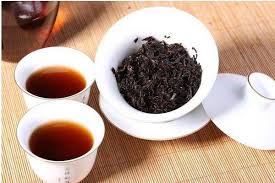 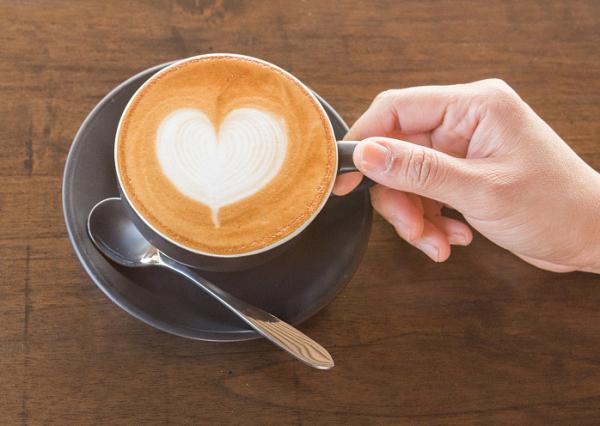 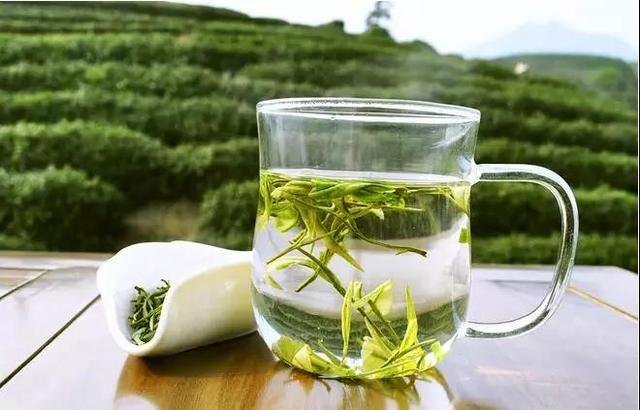 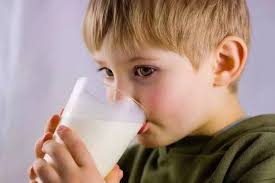 What would you like to drink?
What’s your preferences for drinks?
Xiǎngyào
   想   要      want to
Xǐhuān/bù xǐhuān
  喜 欢/ 不喜欢     like/dislike
When do you usually get up and go to bed?
qǐchuáng
起  床
shuìjiào
  睡  觉
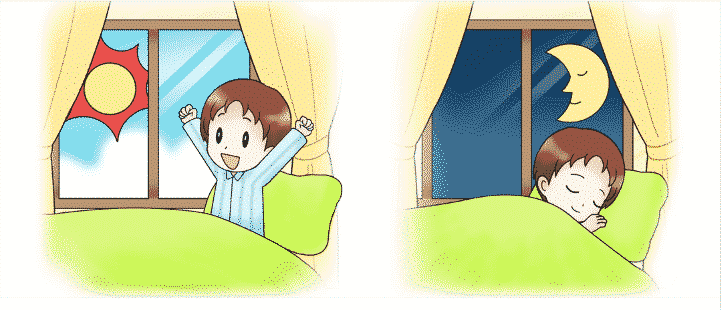 měitiān
 每  天   everyday
chángcháng
 常常   usually
dǎqiú
打球
dǎ lán qiú 
打篮球
dǎ pái qiú 
打排球
dǎ pīng pāng qiú 
 打乒乓球
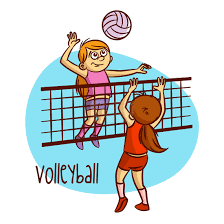 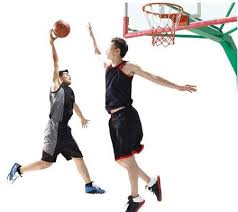 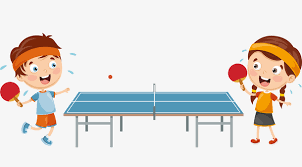 dǎ gāo ěr fū qiú 
打高尔夫球
dǎ yǔ máo qiú 
打羽毛球
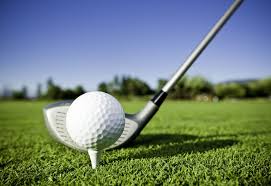 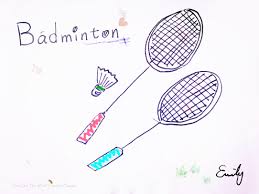 rìbào
日报
kànbàozhǐ
 看报纸
zhōubào
 周报
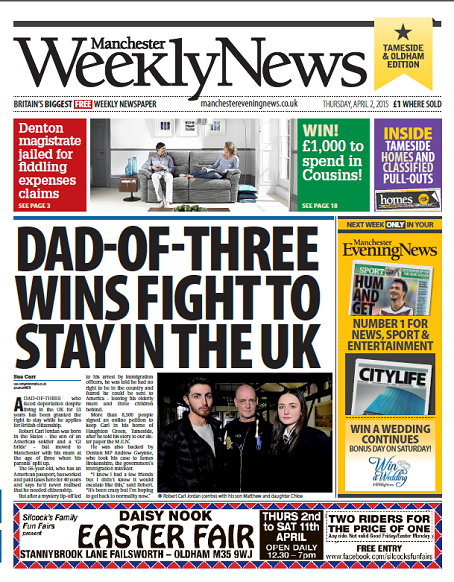 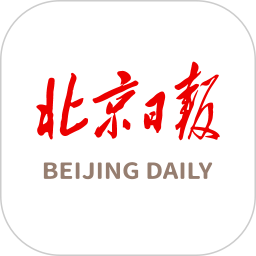 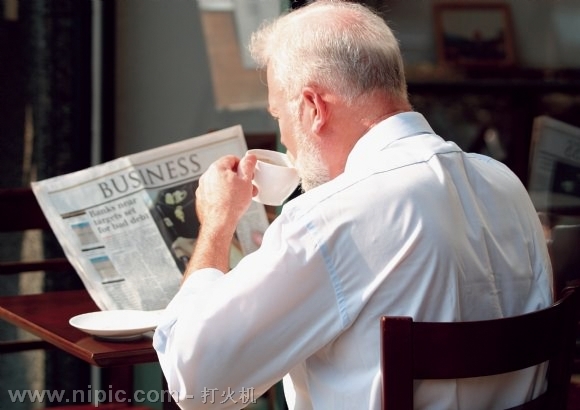 shēngbìng
  生病
kànyīshēng
  看医生
ànshí chīyào
 按时  吃药
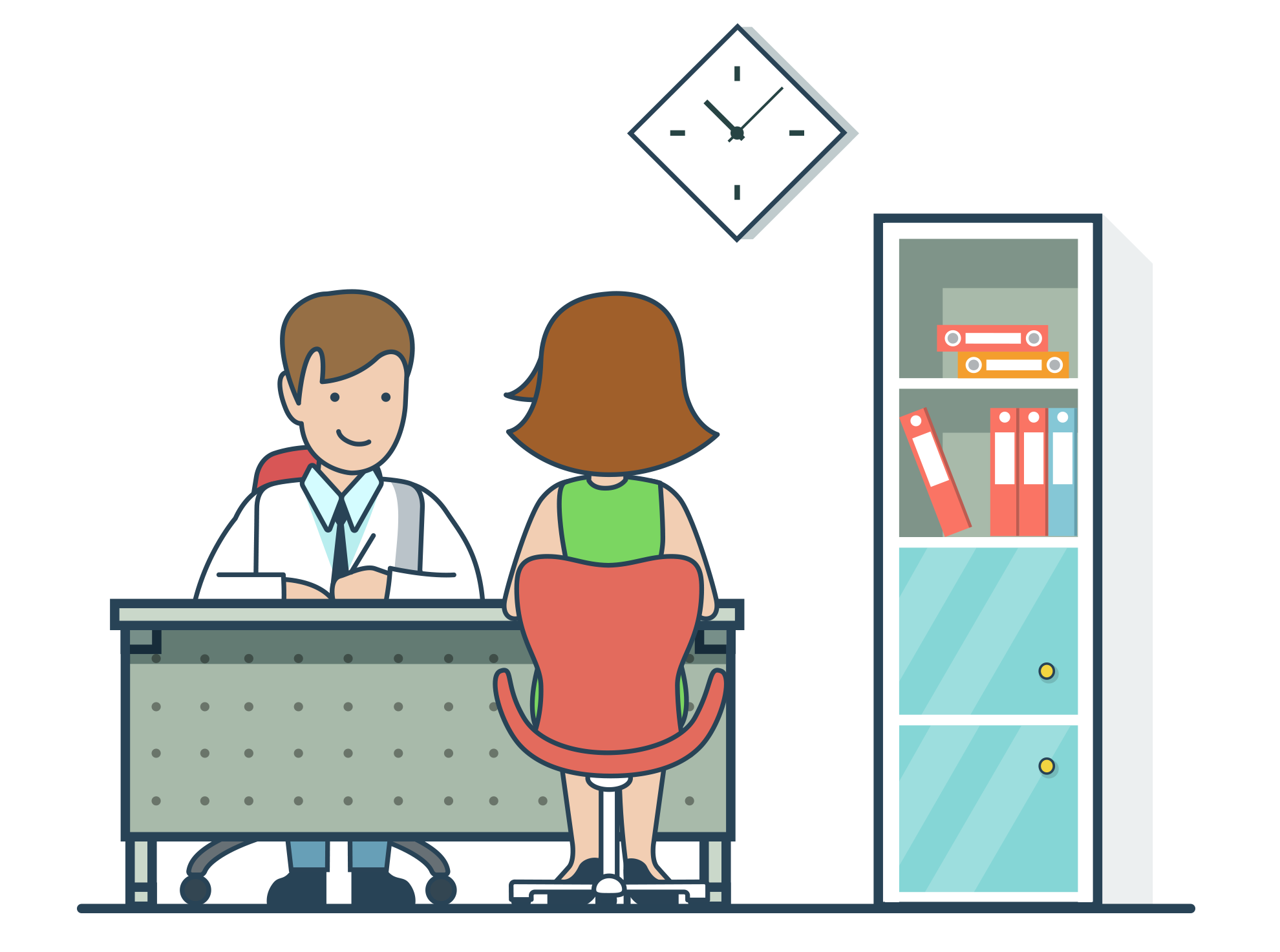 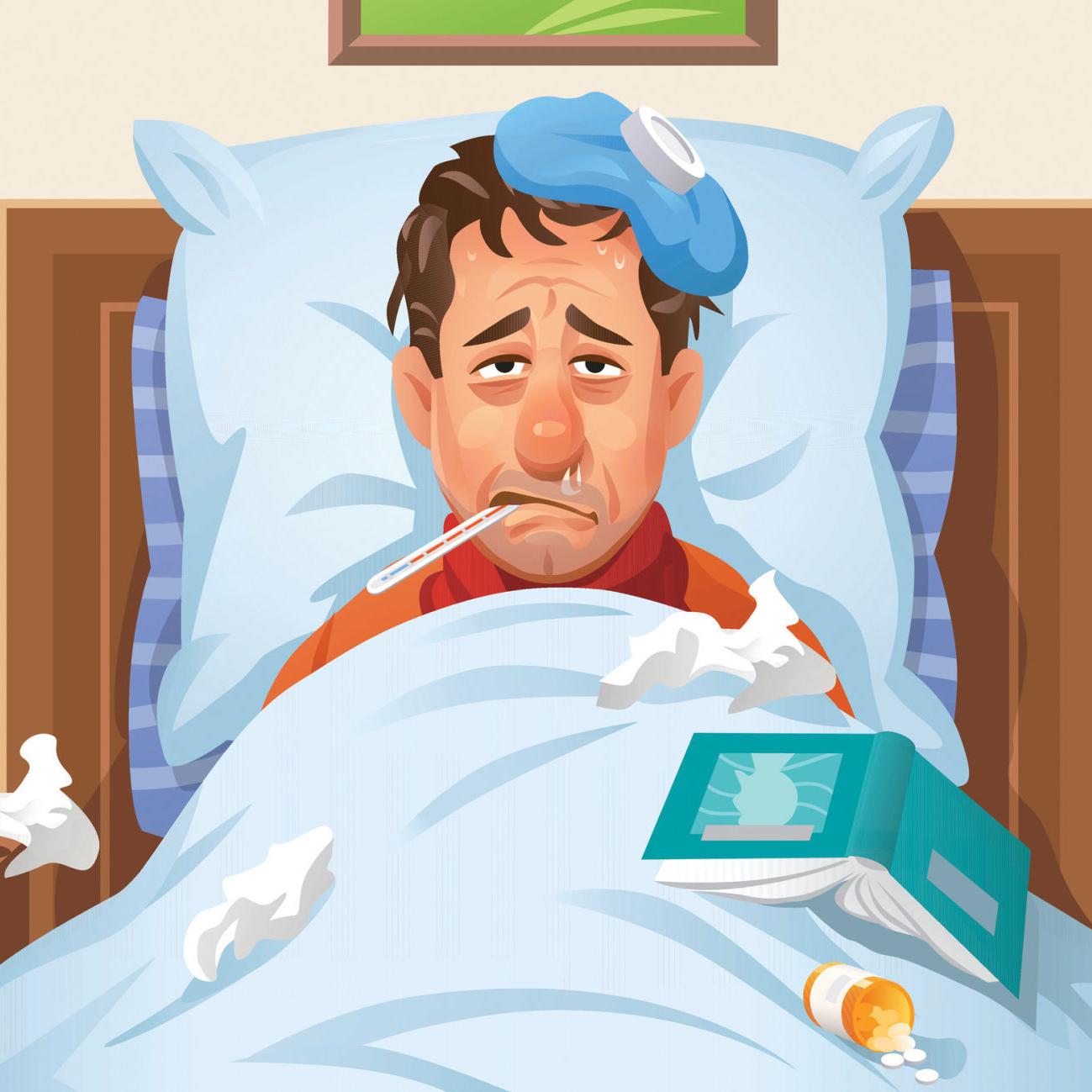 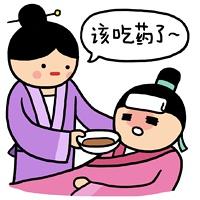 What do you feel like doing for the coming weekend?
mànpǎo
  慢跑
sànbù
 散步
pǎobùjī
 跑步机
pǎobù
 跑步
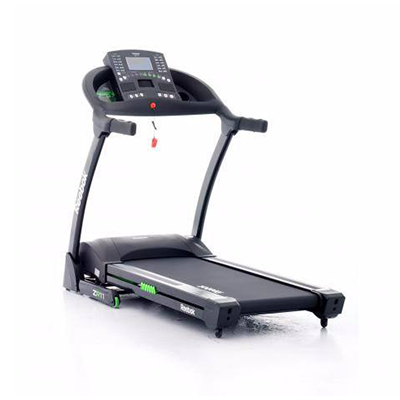 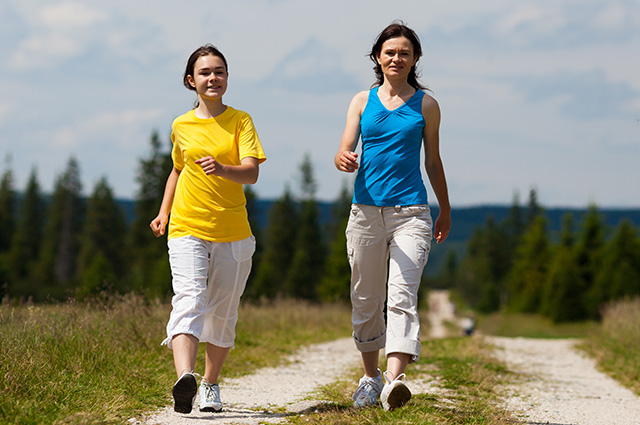 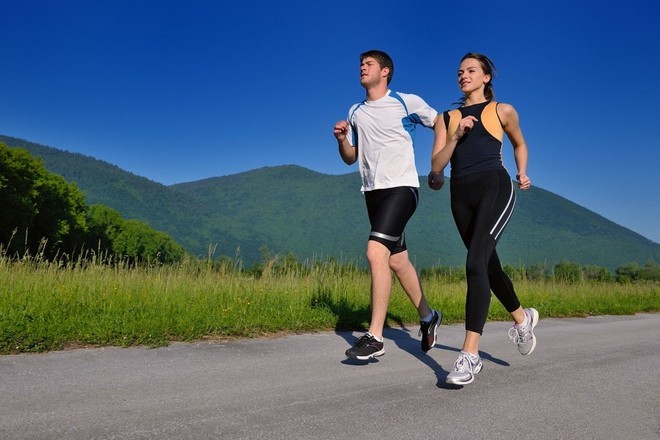 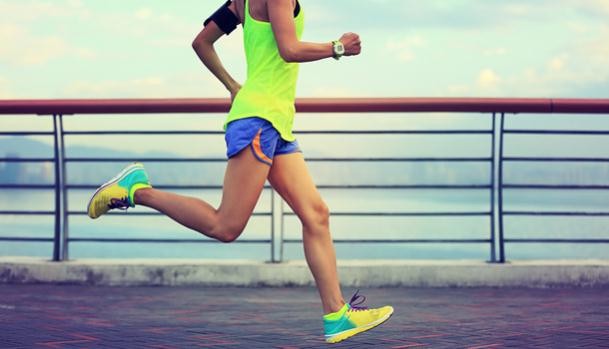 quǎn
xīn
Chinese Radicals:“犭”“心”
2020/10/7
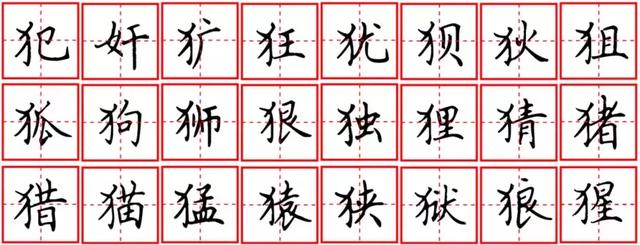 2020/10/7
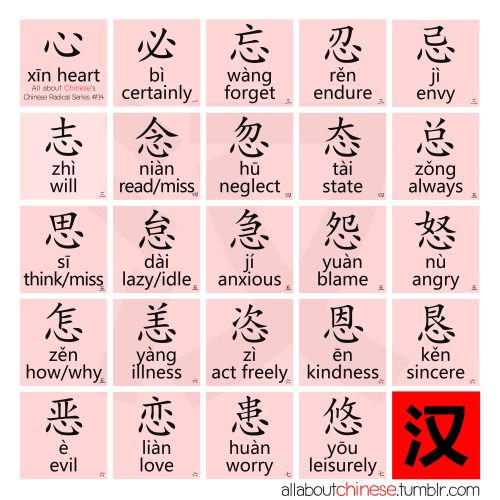 2020/10/7
xīn     heart
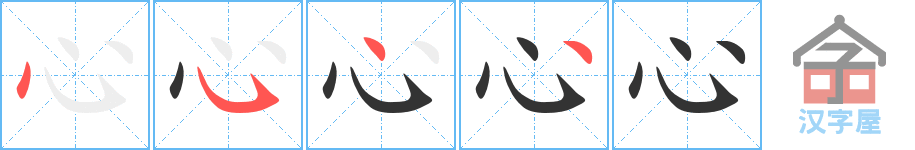 2020/10/7
mén   door
dàmén
大门
 gate
guānmén
  关   门
Close the door
kāimén
 开 门
Open the door
ménwài
  门   外
Outside the door
2020/10/7
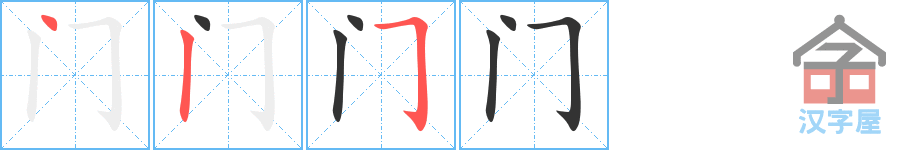 2020/10/7
yáng   goat/sheep
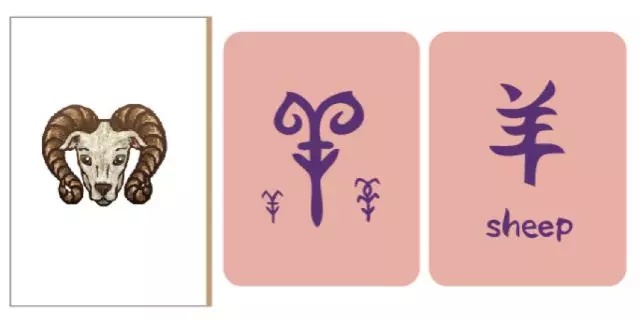 shānyáng
 山羊
 goat
yángnǎi
 羊奶
goat milk
yángmáo
 羊毛
 wool
2020/10/7
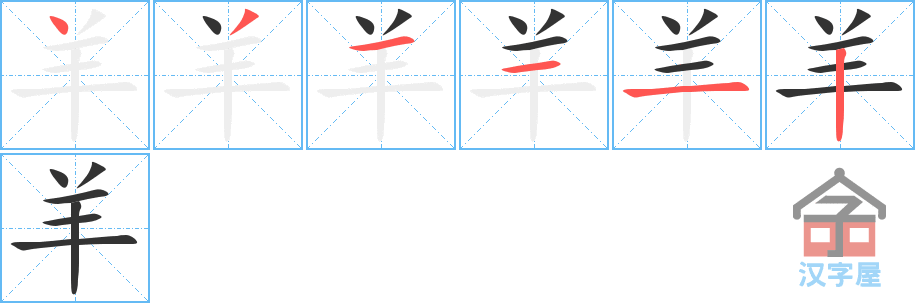 2020/10/7
Have  a guess
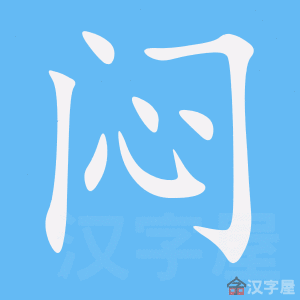 2020/10/7
2020/10/7
zhīdào知道:knowzěnme怎么:howkànjiàn看见:see
2020/10/7